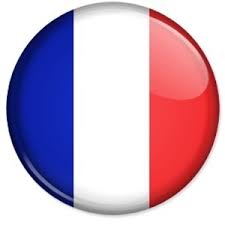 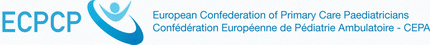 Symposium practice and evidence of prevention in primary paediatric care
Saturday 7. November 2015  9:00- 12:00 ECPCP meeting Prague



Andreas WERNER, MD, AFPA, France
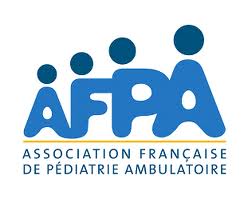 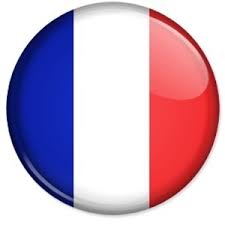 Regular Visits:
Prenatal phase:
No PCP visits
Infancy (0-11 months)
9 visits, 4-6 with immunization
Early childhood (1-4 years)
5 visits 2 with immunization
Middle childhood (5-10 years)
3 visits 1 with immunization
Adolescence (11-18 years)
2 visits  1 with immunization
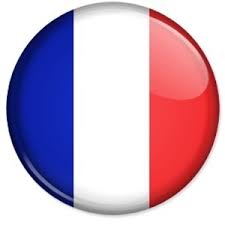 DATA
Only data up to 2 years for 3 compulsory visits: 
8 day’s visit:
9 month’s visit: 
24 month’s visit
ELECTRONIC RECORDS – 
PUBLIC REGISTRY
First public trials on informatics registry of the 8 day’s visit
AFPA internal PCP exclusive registry of 9, 24 and 36 month’s visit,first trials for the 4, 6, 8 and 10-12 year’s visit
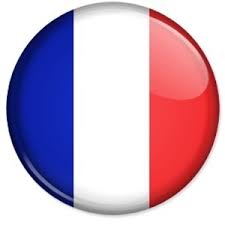 Provider: PCP and GP
Percentage of the PCPs work- time 
dedicated to preventive pediatric health care:
about 30%
Funding: NHI 70% Private HI 30%
Evidence based developmental screening test:
No national recommendations, 
only AFPA intern instructions, only PCP 
only individual follow-up for abnormal results
Blood Pressure: from 4 years on
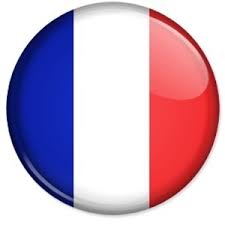 Compulsory visits: 8 days, 9 months, 24 months
Compulsory vaccinations: diphtheria, tetanus, polio
Refusal of vaccinations: theoretically not allowed in kindergarten or school, in practice no consequences
Recall / Reminder system: NO
Sensory screenings: should be done at 2, 4, 9, 24 months and at 3, 4, 6, 8 10-12 years and adolescent visit, no national recommendation for special tests, 
AFPA: SBT 0-23m, vocal test 3-5y, tonal test >5y
AFPA: Lang, DAVL, Cadet L/P, Babydalton
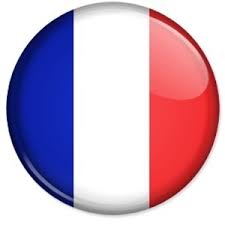 Hip dysplasia: clinical examination + personal/family history, echography if suspect
Urine testing for proteinuria: 4 and 6 years
Anticipatory guidance in adolescence: individual, patient questionnaires, no evidence in effectiveness, GP visits
Vaccinations: done by GP/PCP or PMI-centers (0-5years), 
mid-wifes?  national problem of strong anti-vaccination movement
Preventive activities take place outside the 
pediatrician’s office: GP, PMI (0-5y), Education system doctors end nurses (6 years visit)
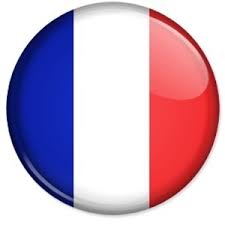 AFPA started a national training program in 2005 for some essential visits: 
	9 – 24 – 36 months (and 4 – 5 – 6 years)
	About 900 PCPs and some GPs formed
The migrants health care is organized by the government. No PCP involved, neither in vaccinations nor in well- or ill-child care.
Promotion: Compulsory visits up to 18 years. In some special important age-groups. With standard content (vision hear-testing, etc. )
Electronic recovery of these data.
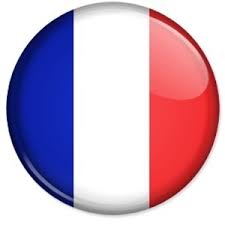 Stop to be shy. 
Show that they do a good work. 
Prove that PCPs work is essential for children’s health. 
Publish the results of PCP surveys.
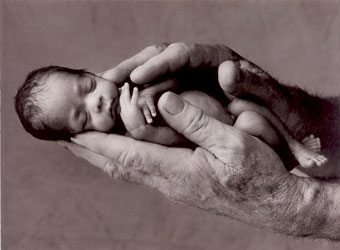 Thanks a lot for your attention